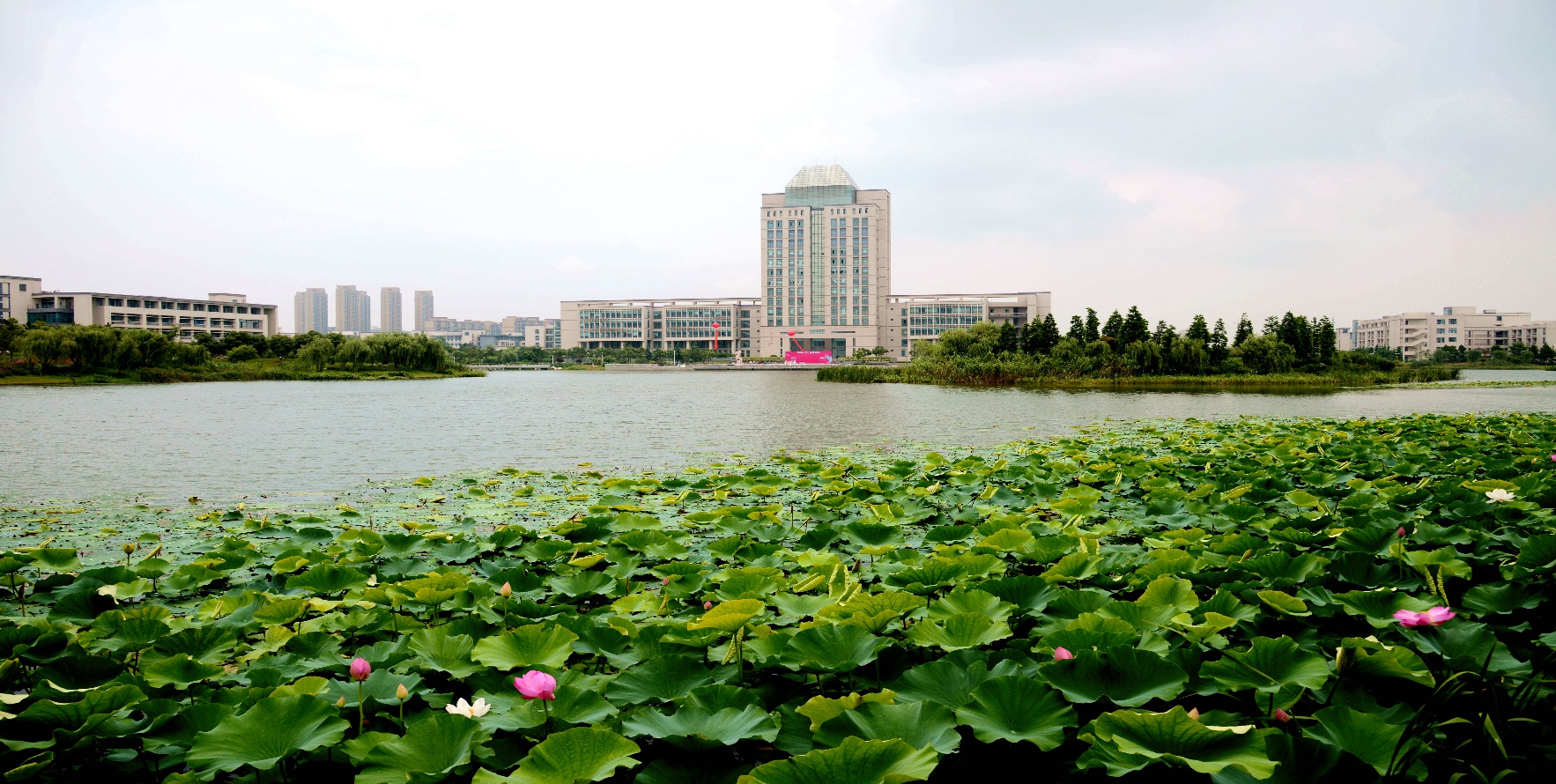 图书馆数字资源的利用
◆ 一.中文数据库的检索利用 ◆二. 外文数据库的检索利用        http://lib.jiangnan.edu.cn/
一.中文数据库的检索利用
1.中文电子图书
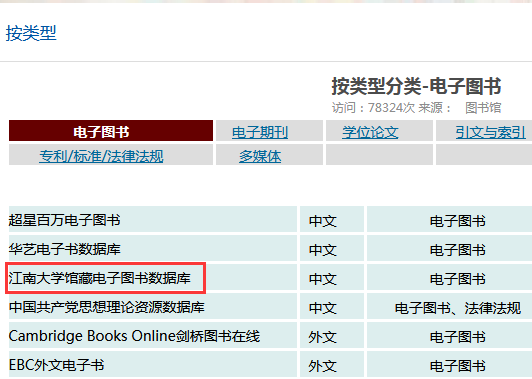 江南大学馆藏电子图书数据库
      （可以在线阅读，或通过自助文献传递形式获得整本图书）
   访问地址： 
 http://lib.jiangnan.edu.cn/info/1217/1552.htm
说明：
馆藏电子书数据库已升级，提交申请后电子图书将于两个工作日内发送到邮箱。
馆藏电子书数据库已与学校统一身份认证系统做好对接，使用该数据库会提示需要用统一身份认证登录，用e江南统一身份认证的账号密码登录即可正常使用！
超星数字图书馆
  华艺电子书数据库
  中国共产党思想理论资源数据库
2.中文电子期刊数据库
中国知网CNKI
    万方数据知识服务平台
    维普期刊数据库
    华艺—台湾学术文献数据库
    晚清与民国期刊全文数据库
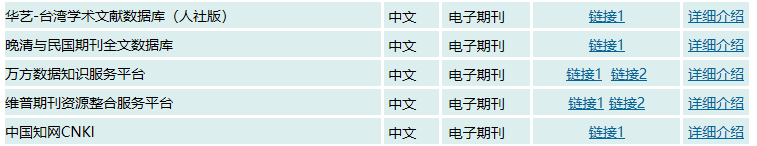 3.中文学位论文数据库
中国知网CNKI

    万方数据知识服务平台
4.中文引文文摘数据库
中文社会科学引文索引（CSSCI）
    中国科学引文数据库（CSCD）
     雅学资讯网（SCD)
     中国生物医学文献服务系统（SinoMed）
     中国科学院文献情报中心期刊分区
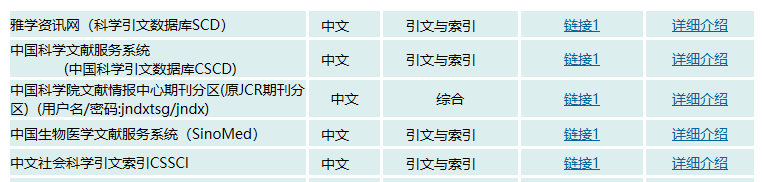 5.中文专题数据库
万方标准数据库：收录了所有的中国国标、行标等200余万条记录；
北大法意网：包含有17个法律资讯子库；
北大法宝库：包含法律法规等五大模块；
国研网数据库：包括全文报告库和统计库两个经济信息库；
国泰安中国经济金融研究数据库CSMAR：购买了9个系列的所有子库；
色诺芬经济金融研究数据库CCER：包含31个子库；
新东方学习平台：包含新东方开设的四六级考试和口语学习课程；
超星名师讲坛：收录社会学科各类目的500集视频；
网上报告厅：收录各个学科30000多个视频的专家报告；
知识视界：1100小时的视频资源；
智慧芽全球专利数据库：可检索全球126个国家超1.6亿专利数据。
江南大学图书馆数字资源检索入口：http://lib.jiangnan.edu.cn
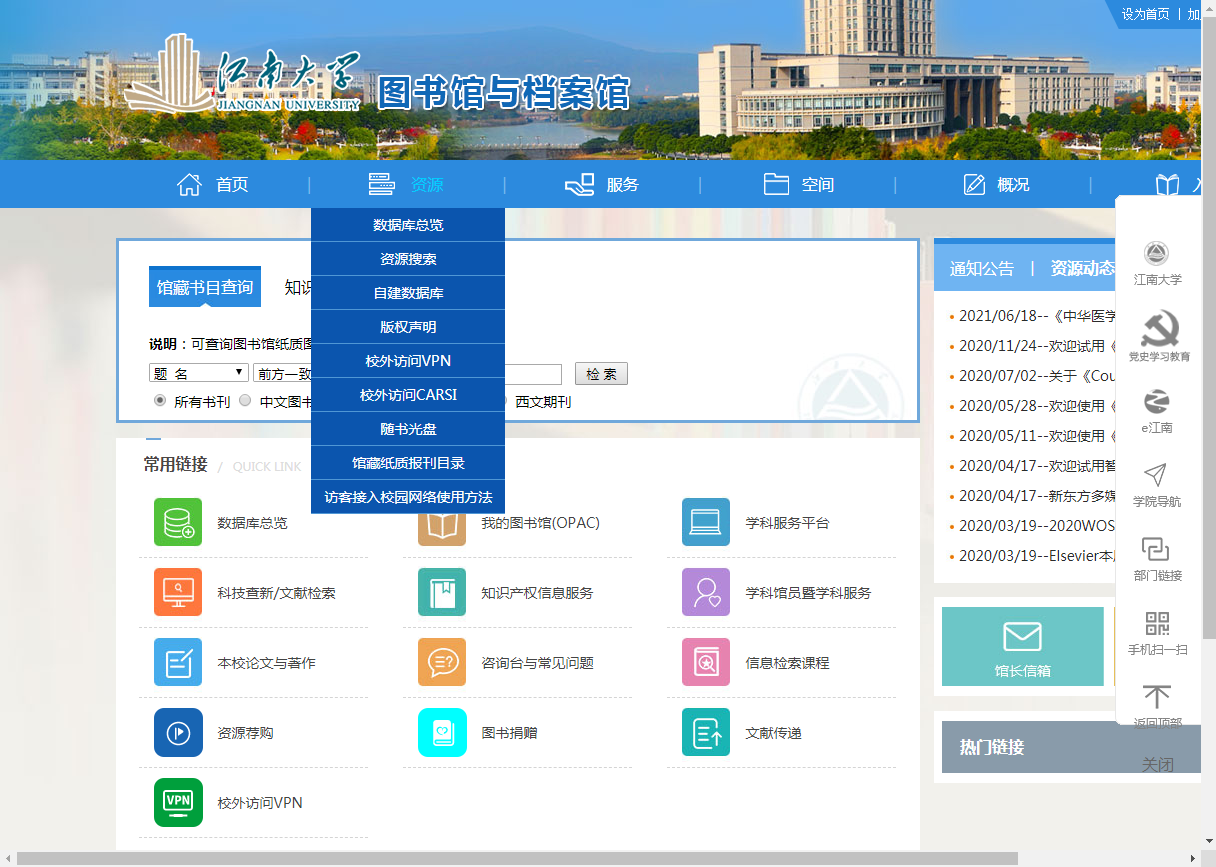 知识发现
资源搜索
（一）超星数字图书馆
1.检索入口
网址：http://edu.sslibrary.com/
《超星百万图书》入口，为超星总站入口，目前有100余万册图书。资源随时更新。
（一）超星数字图书馆
《超星读秀中文学术搜索》和《超星百链外文搜索》，提供图书、期刊、学位论文等资源的搜索和试读，搜索结果中，如果是我馆已经购买的资源，可以直接下载全文，如果是我馆未购买的资源，如果资源详细介绍的下方有：“邮箱接收全文”的字样，可以点击进入，填写有效邮箱，等待1-2个工作日，免费进行全文传递，获取到全文信息。
2.超星百万图书检索方式
超星数字图书馆提供的检索方式包括
(1) 快速检索
(2) 高级检索
(3) 分类浏览
(1) 快速检索
用户只需在检索框内输入检索词，选择书名、作者或全文进行检索
(2) 高级检索
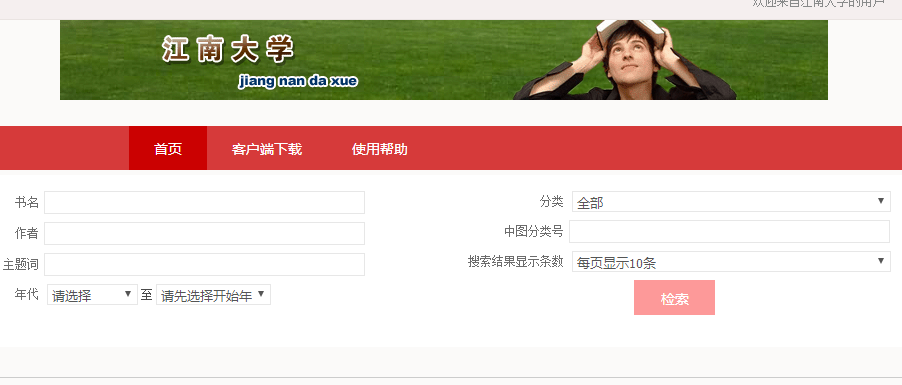 (3) 分类浏览
在页面左侧“图书分类”，可按照分类逐级浏览，每级类名均可点击，右侧显示该类别下的图书信息。
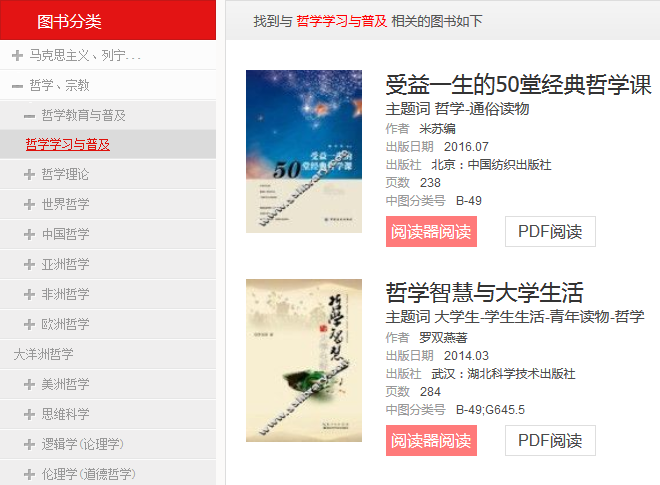 （二）1.超星发现系统
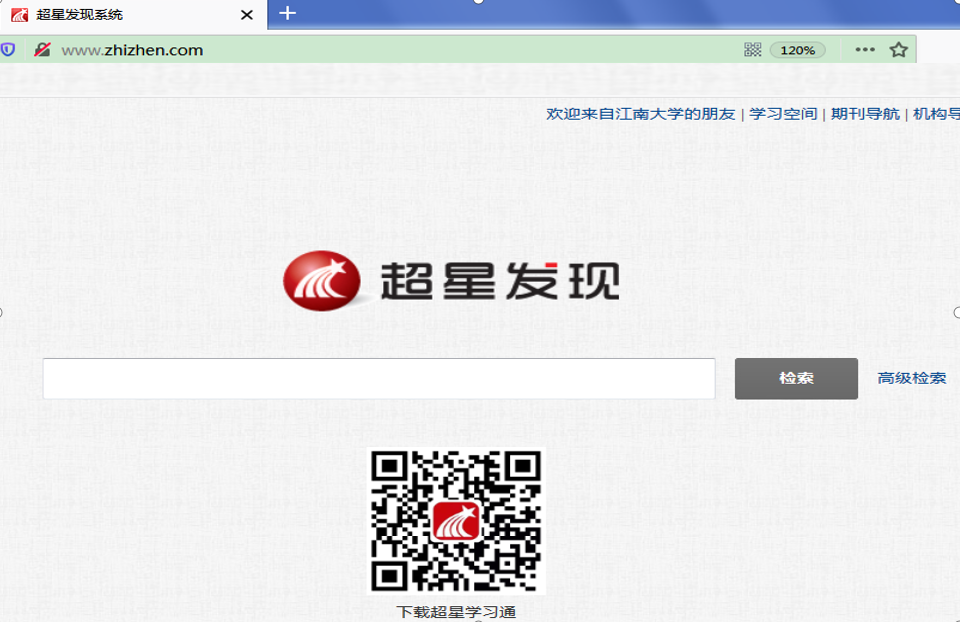 超星发现高级检索
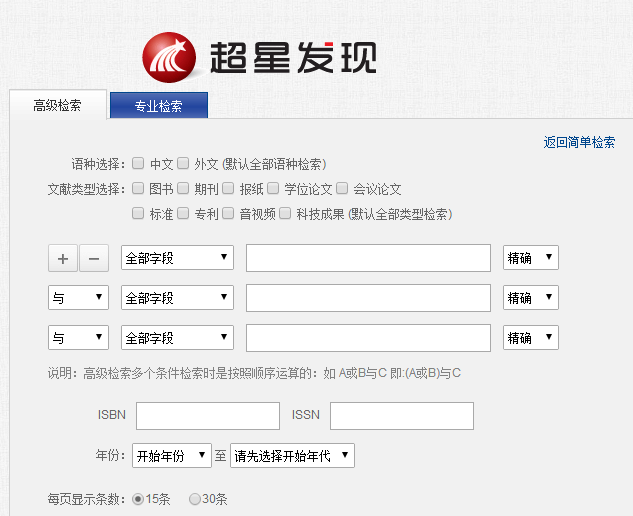 2. e读检索
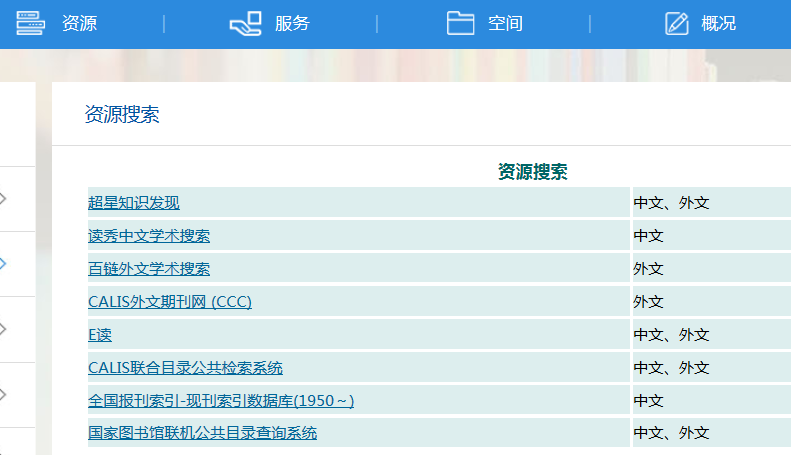 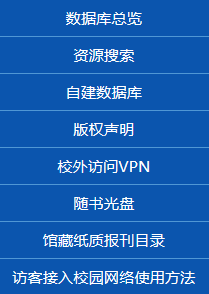 e读检索结果
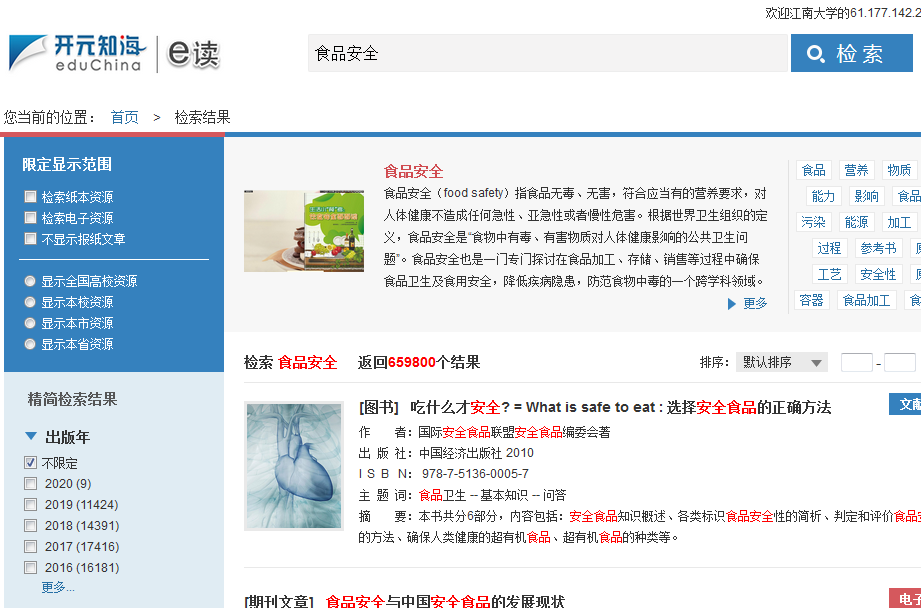 3.读秀中文学术搜索
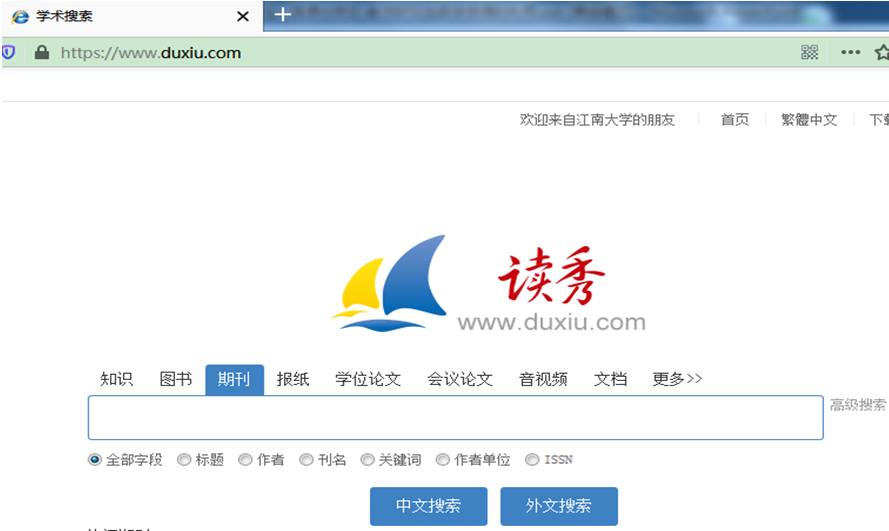 （三）CNKI中国知网
1.资源类型
中国知网集期刊论文、博士论文、硕士论文、会议论文、报纸、工具书、年鉴、专利、标准、国学、海外文献资源为一体 。
《中国学术期刊网络出版总库》收录国内学术期刊8200种；
《中国博士学位论文全文数据库》收录来自470多家培养单位的博士学位论文超过42万篇；
《中国优秀硕士学位论文全文数据库》收录来自753家培养单位的优秀硕士学位论文超过416万篇 。
2. CNKI检索步骤
江南大学图书馆主页http://lib.jiangnan.edu.cn/资源数据库总览中国知网CNKI，进入后可进行多种类型检索；
用户若直接登录http://www.cnki.net/，可以进行数据库的免费检索、浏览文献的题录、摘要和引用文献、被引用文献等相关信息，但不能免费下载全文。
2.1 CNKI主页
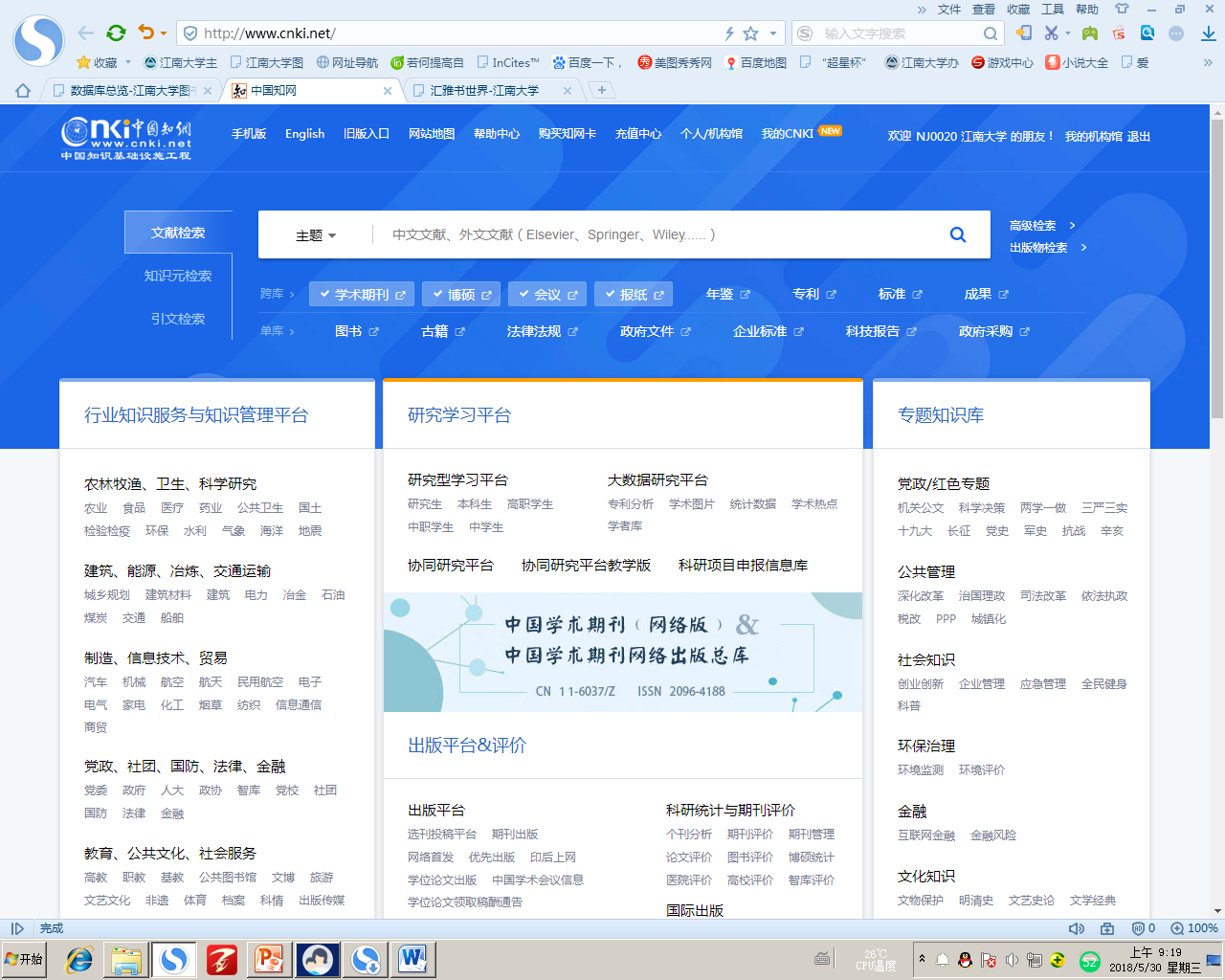 2.2  检索方式
首页可进行三种检索：
文献检索：可以选择检索字段与跨库检索范围后进行快捷检索，查找所需的文献。快捷检索栏右侧可选择高级检索与出版物检索。
知识元检索：可以通过关键词或自然语言提问，系统自动从文献挖掘答案。
引文检索：查找文献、作者、机构等的被引用情况。
2.3 高级检索
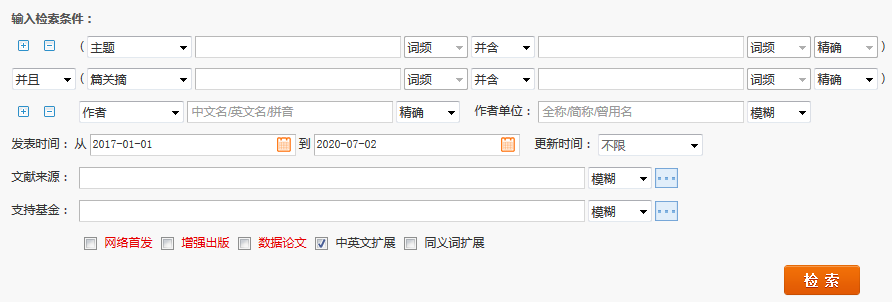 点击快捷检索框右侧的“高级检索”进入此页面；可以将所需要检索的字段、关键词根据逻辑关系在检索框中进行组织，还可以设置作者、作者单位、发表时间、更新时间、文献来源和基金等条件，最后点击“检索”。页面左侧可选择学科领域。
2.4 检索结果
1.点击检索结果中的篇名链接进入知网节，可以得到文献的文摘、参考文献、引证文献、共引文献、同被引文献等相关信息。
2.文献详细页中，可以选择HTML阅读、CAJ下载（中国知网自行开发的阅读器格式）、PDF下载，博硕论文还可以分页、分章或整本下载。
（四）万方数据知识服务平台
1.概述
万方数据股份有限公司成立于2000年，是由中国科技信息研究所以万方数据（集团）公司联合多家公司、研究所和出版社发起组建。公司依托强大的数据采集能力，应用先进的信息处理技术和检索技术，为科技界、企业界和政府部门提供高质量的信息资源产品。
2.万方资源类型Ⅰ
全文资源模块内容如下：（目前已全部开放全文）
    A、中文期刊论文资源（1480万多条全文）
    B、中国学位论文资源（162万多篇全文）
    C、中国学术会议论文资源（157万多篇全文）
    D、中外专利资源
    E、中国法律法规资源
    F、OA资源
2.万方资源类型Ⅱ
文摘资源模块包括以下内容:
    A、中国科技成果资源
    B、科技文献资源
    C、中外标准资源
    D、机构信息库
3.检索入口
校园网用户可从江南大学图书馆主页“数据库总览”或直接登录http://g.wanfangdata.com.cn/index.html进入，可检索全库，并下载全文。
在校外可以进行数据库的免费检索、浏览文献的题录、摘要和引用文献、被引用文献等相关信息，但不提供免费的全文下载。
4.检索方式
（1）快速检索 
可在检索框中输入检索词，多个检索词之间用空格隔开；也可在框内输入检索式。
（2）跨库检索 
跨库检索是万方检索功能最为强大的界面，提供高级检索和专业检索两种检索方式，可在期刊论文、学位论文、会议论文、中外专利、科技成果、中外标准、法律法规中任选一个或多个进行跨库检索。
高级检索
高级检索界面中，用户可以在全部、主题（包含标题、关键词、摘要）、题名或关键词、题名、创作者、作者单位、关键词、摘要、日期等字段进行多字段的逻辑与、或、非的组合检索。在该检索界面，用户可以直接选择文献类型，确定检索字段，输入检索词，确定其间的逻辑关系，点击检索得到检索结果，适合一般用户使用。
高级检索界面
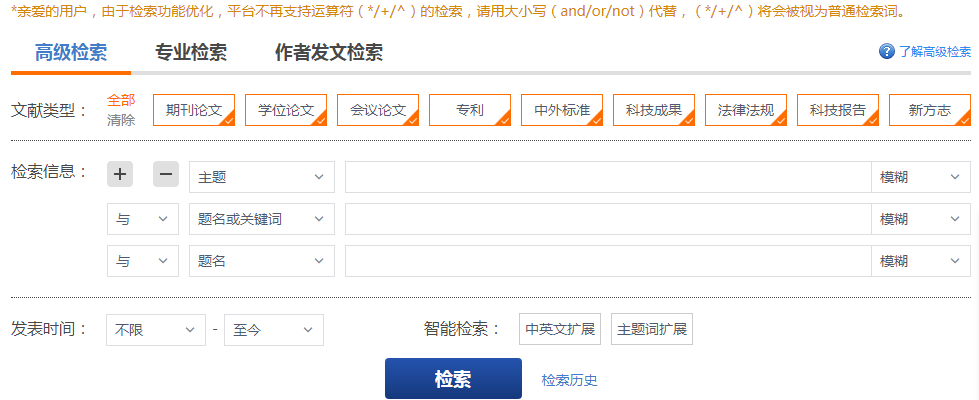 5.检索结果
检索结果排序依据有三种：相关度 、发表时间、被引量 。
检索结果可以批量导出，支持NoteExpress、RefWorks、EndNote等格式。
（五）维普资讯数据库
1.概述
维普资讯是科学技术部西南信息中心下属的一家大型的专业化数据公司，其研究开发的《维普资讯 中文期刊服务平台》，收录了1989年以来15000余种期刊的全文，现刊9000余种，文献总量超过6900万条，成为国内各省市高校文献保障系统的重要组成部分。
2.维普期刊资源整合服务平台
维普资讯中文期刊服务平台，是中文科技期刊资源一站式检索及提供深度服务的平台，是一个由单纯提供原始文献信息服务过渡延伸到提供深层次知识服务的整合服务系统；
平台提供快捷检索和高级检索两种检索方式。
3.检索界面
（1）快捷检索
系统首页设有快速检索框，可选择所需的字段进行一个或多个检索词进行检索。
点击检索框右侧的“高级检索”，进入高级检索页面。
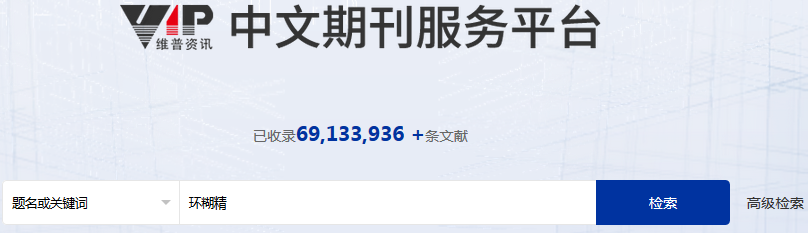 （2）高级检索
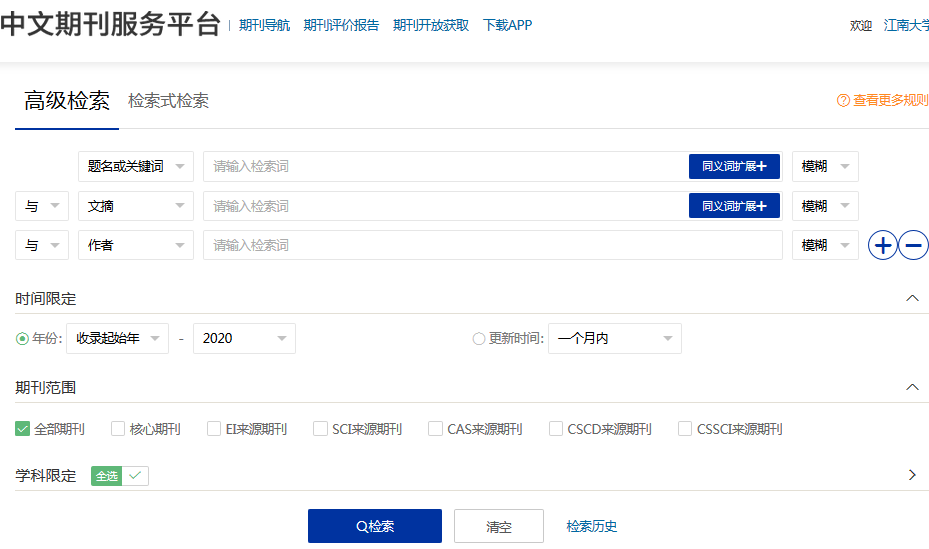 4.检索结果页面
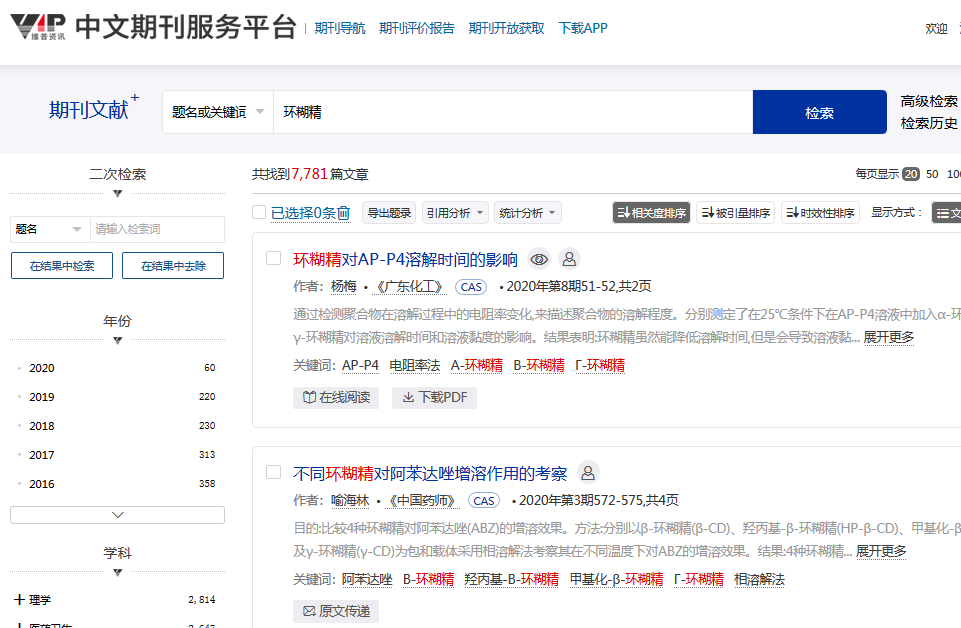 5.检索结果Ⅰ
用户可在检索结果页面进行如下操作：
①显示信息：检索式、检索结果记录数、检索结果的题名、作者、出处、基金、摘要。
②按时间筛选：限定筛选一个月内、三个月内、半年内、一年内、当年内发表的文献。
③导出题录：选中检索结果题录列表前的复选框，点击“导出”，可以将选中的文献题录以文本、参考文献、XML、NoteExpress、Refworks、EndNote的格式导出。
④查看细览：点击文献题名进入文献细览页，查看该文献的详细信息和知识节点链接。
5.检索结果Ⅱ
⑤获取全文：点击下载全文、文献传递、在线阅读按钮将感兴趣的文献下载保存到本地磁盘或在线进行全文阅读。
⑥检索：可以进行重新检索，也可以在第一次的检索结果基础上进行二次检索，实现按需缩小或扩大检索范围、精练检索结果。
⑦页间跳转：检索结果每页显示20条，如果您想在页间进行跳转，可以点击页间跳转一行的相应链接，如首页、数字页、下10页等。
⑧整合服务：切换标签到“被引期刊论文”等，链向“文献引证追踪”功能，快速检索到最有影响力的相关研究论文。
6.期刊导航
期刊导航又分检索和浏览两种方式：
（1）期刊检索 
可通过刊名检索、ISSN号检索查找某一特定期刊，按期次查看该刊的收录文章，可实现刊内文献检索、题录文摘或全文的下载功能，同时可以查看期刊评价报告。 
（2）期刊浏览 
提供按刊名字顺浏览、期刊学科分类导航、核心期刊导航、国内外数据库收录导航、期刊地区分布导航。
（六）晚清与民国期刊全文数据库
我馆已全库购买。主要包括：
《晚清期刊全文数据库》：期刊302种，287362篇文章
《晚清期刊全文数据库(增辑)》：期刊226种 11556期 258733篇 （需进新平台使用）
《遐迩贯珍》和《点石斋画报》 （需进新平台使用）
《民国时期期刊全文数据库》（共十辑）
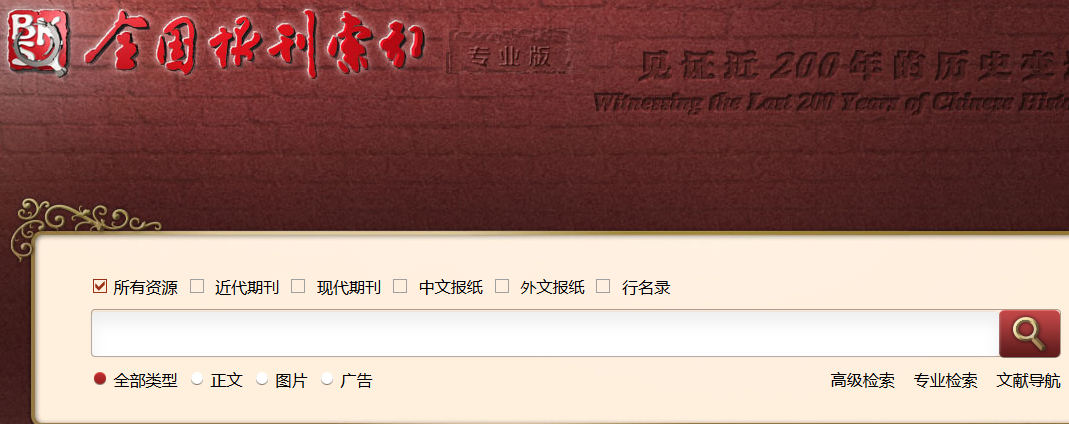 （七）中国科学引文数据库
◆收入我国数学、物理、化学、天文学、地学、生物学、农林科学、医药卫生、工程技术、环境科学和管理科学等领域出版的中英文科技核心期刊和优秀期刊超千种。内容丰富、结构科学、数据准确，被誉为“中国的SCI ”。
跟踪中国研究发展趋势、了解顶尖作者、研究机构和期刊等信息
确定论文是否有中文版本
发现您的著作是否曾在中国被引用
撰写反映全球发展趋势和研究情况的高质量论文
跟踪国内和国际研究团体的交流活动
确定高质量的合作者、评论者、编辑和作者
……
（八）中文社会科学引文索引
◆中文社会科学引文索引（CSSCI）是由南京大学研制成功的国家、教育部重点攻关项目，填补了我国社会科学引文索引的空白，达到了国内领先水平；目前，教育部已将CSSCI数据作为全国高校机构与基地评估、成果评奖、项目立项、人才培养等方面的重要考核指标。
CSSCI提供多种信息查询、检索途径，可以为社会科学研究者提供国内社会科学研究前沿信息和学科发展的历史轨迹；为社会科学管理者提供地区、机构、学科、学者等多种类型的统计分析数据，提供科学合理的决策参考。
（九）雅学资讯网SCD
◆《科学引文数据库》（SCD），是武书连研发的我国第1个涵盖自然科学、工程与技术、农林科学、医药科学、人文科学、社会科学等全部非保密学科的大型引文数据库。
SCD 的应用领域之一就是作为中国管理科学研究院《中国大学评价》、《中国大学研究生院评价》课题源期刊数据库，用于评价中国普通本科高校和以创新为主的科研机 构的群体创新能力。
（十）新东方多媒体学习库
◆包括应用外语类课程、出国考试类课程、国内考试类课程、实用技能培训类课程等四大系列，由新东方名师（如俞敏洪、王强等）在新东方面授班随堂录制的精品网络课程 。
 ◆我馆订购了新东方四六级网考平台以及新东方口语学习空间。
《四六级机考学习库》通过FLASH课件辅导方式加强学习指导；采用多媒体技术强化听说训练；通过模拟考试与在线练习巩固学习效果，帮助广大四六级考生了解四六级网考、适应四六级网考、实现高效备考。
新东方口语学习板块，学生通过参加口语测评获得该平台的个性化学习建议。完成测评后，参加北京新东方学校口语名师倾力主讲的口语课堂，在名师的引领下系统梳理口语各种情景和用法，掌握口语提高方法。
（十一）超星名师讲坛
超星名师讲坛邀请国内众多知名专家学者、学术权威，将他们多年的学术研究成果制作成视频，由超星自主拍摄，自主版权；
视频库包括文学、艺术、历史、考古、法律、哲学等数十个社会学科，涉及近百个学术研究课题；
目前我馆可访问镜像在本地的超2200集。
二. 外文数据库的检索利用
1.外文电子图书
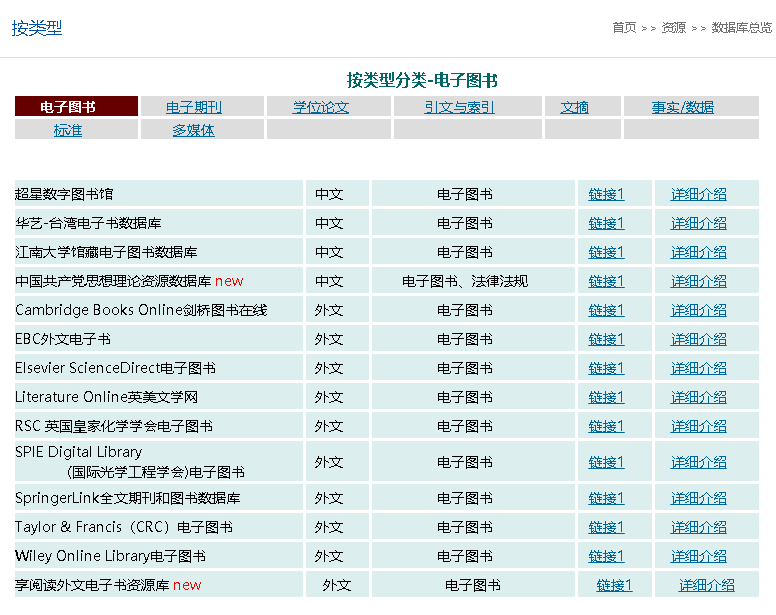 Cambridge剑桥图书
EBC电子图书    
Elsevier SD电子图书
Literature Online英美文学网
RSC电子图书
SPIE电子图书
Springer电子图书    
Taylor&Francis电子图书
Wiley电子图书
享阅读外文电子书资源库
2.综合类外文电子期刊数据库
Elsevier SD电子期刊
     Wiley电子期刊
    Springer电子期刊
    Taylor & Francis ST期刊
    Science/ Nature/CELL PRESS数据库
    Annual Reviews综述期刊数据库
注意：所有外文数据库都应避免过量下载，坚决杜绝批量、无限制或采用下载工具下载数据。
3.外文专题类期刊数据库
IEEE/IEE(IEL)数据库：计算机学科类最权威的数据库
    ACM美国计算机学会数据库
    ACS美国化学学会数据库
    SciFinder Academic美国化学文摘库
    RSC英国皇家化学学会数据库
    EBSCO数据库：包含6个子库（综合/商业/人文/教育/食品/医学等）
    Emerald管理学/工程学数据库
   HeinOnline International Core法学文献数据库
4.外文学位论文数据库
PQDT博硕士论文数据库
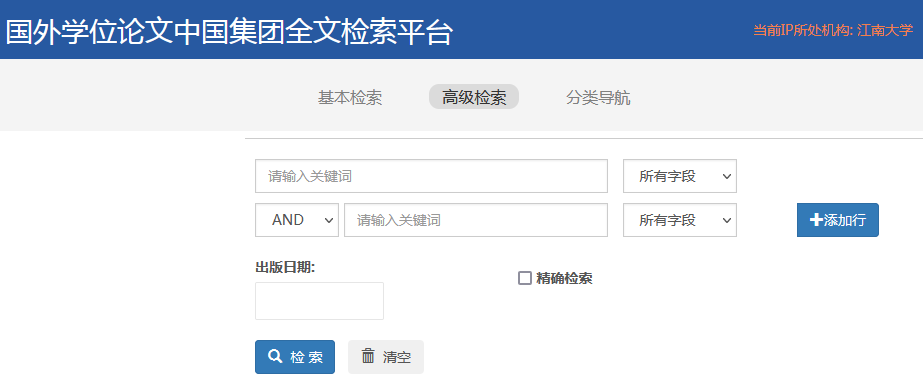 5.外文引文索引文摘数据库
ISI Web of Science-SCIE：科学引文索引数据库
    ISI Web of Science-SSCIE：社会科学引文索引数据库
    ISI Web of Science-A&HCI：艺术与人文引文索引数据库
    JCR《期刊引用报告》
    ESI基本科学指标数据库
    SciFinder Academic CAS化学文摘（网络版）
（一） SDOL数据库
（1）概述
ScienceDirect(SD)是荷兰著名的Elsevier Science公司出版的全文数据库。从1997年开始，该公司推出名为ScienceDirect的电子期刊计划，主要内容为网络电子期刊全文检索系统 ScienceDirect Online（SDOL），SDOL收录了Elsevier Science公司出版的2500余种期刊全文和11,000多种电子图书。SDOL以学术期刊的高品质闻名，其中被SCI收录的期刊有1,400多种，被EI收录的期刊有500多种，很多期刊的影响因子都非常高，在学术界具有很高的影响力。SDOL网址为：http://www.sciencedirect.com/
（2） SDOL的学科范围
SDOL期刊所涉及的学科包括：化学化工，计算机科学，地球和行星科学，能源，材料科学，数学，物理学和天文学，农业与生物科学，生物化学，遗传学和分子生物学，环境科学，免疫学与微生物学，神经科学，医学和牙科，护理与健康，药理学，毒理学和药物科学，兽医学，艺术与人文，商业，管理及会计，决策科学，经济学、计量经济学和金融，心理学，社会科学等。
（3）检索技术
SDOL检索时支持以下检索组配运算：
（1）布尔逻辑检索：算符为“AND”、“OR”、“AND NOT”,分别表示逻辑与、逻辑或、逻辑非。多个检索词之间系统默认逻辑关系为逻辑与“AND”。
（2）截词检索：算符为“*”和“?”。“*”代替任意多个字符，如analys*可检出analysis、analyses、analyst、analysts、analyse、analyser等。“？”代替一个字符，如analy?e 可检出analyse、analyte和analyze。
（3）词位置检索：算符为“W/n” 、“PRE/n”，用来限定检索词之间位置或距离。
（4）短语或词组检索：算符为“" "”，例如输入“"cloud computing"”，系统将把引号中的检索词cloud computing作为词组，进行精确匹配检索。
（4）检索方式
SDOL的使用提供了浏览方式和检索方式。进入SDOL主页，缺省的是快速检索，也可进入不同方式的检索界面，高级检索（Advanced Search）。
①快速检索
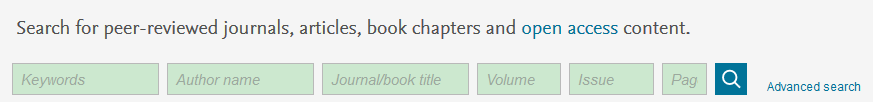 在ScienceDirect导航条下设有快速检索，快速检索可以选择的检索项（检索字段）包括：关键词、作者、刊名或书名、卷期页码等字段，检索范围是所有期刊、丛书、手册及已订购的参考书。
②高级检索
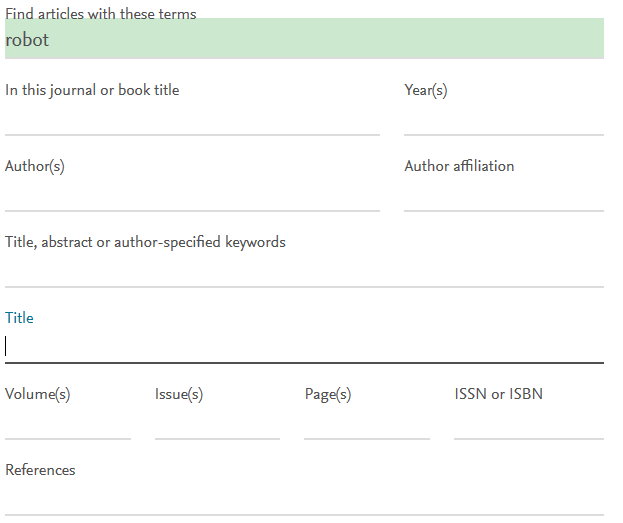 ②高级检索
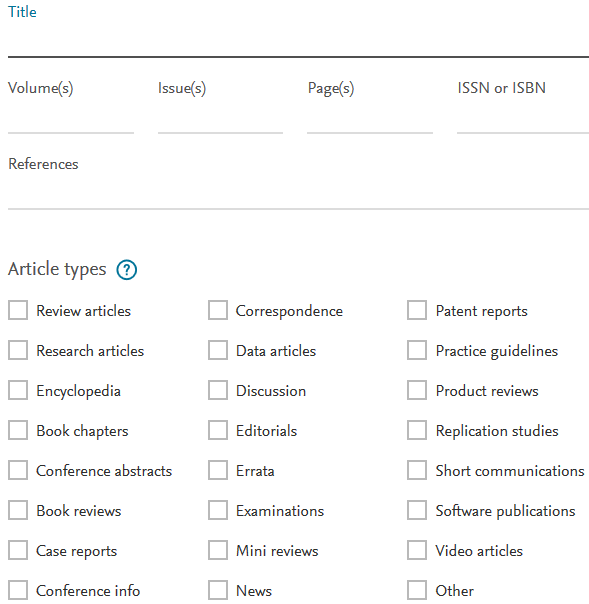 （5）检索结果
①检索结果显示
检索结果提供全文下载以及各种格式导出（RefWorks、RIS、BibTex等），左侧边栏还可以对检索结果进一步精炼。
②检索结果排序
系统默认按照相关度排序(Sort by relevance) ，也可按时间排序（Sort by date) 。
（二）Wiley电子期刊
Wiley-Blackwell 于2007年2月由Blackwell出版社与Wiley的科学，技术及医学业务合并而成的；
出版高质量的学术期刊、过刊集、图书、参考工具书、实验室指南、循证医学图书馆（The Cochrane Library）、数据库等；
包括文、理、工、医等全学科，在化学、生命科学、医学、材料学以及工程技术等领域学术文献的出版方面有一定的权威性；
我馆购买了Wiley Black的ST（Science and Technology）期刊现刊数据库和少数几种经济类、艺术教育和语言学的文科现刊期刊，可浏览下载1997年（前后）至今的全文。
网址：http://onlinelibrary.wiley.com/
（三）Springer电子图书、期刊
德国施普林格(Springer-Verlag)是世界上著名的科技出版集团, 通过SpringerLink系统提供其学术期刊及电子图书的在线服务；
为全球三大科学、技术和医学出版社之一，主要为理学、生物医学、化工材料、计算机、工程、人文社科和法律、商业经济、计算机职业技术和专业计算机应用等；
我校购买全库，我校读者可以访问1997年以来的全文数据以及每份期刊创刊以来的回溯内容；
现刊网址： https://link.springer.com/
（四） Science数据库
《科学在线》（Science Online）由AAAS美国科学促进会出版;《科学》周刊(Science)创建于1880年,是在国际学术界享有盛誉的综合性科学周刊；
Science Online系列据库的内容包括： 《科学》周刊、 Science Classic、 Science Now《今日科学》、 Science Express《科学快讯》、 Science Knowledge Environment《科学知识环境》、 《Science Advances》。
我馆购买了1997年以来的《Science》，同时可以访问OA刊《Science Advances》；
网址： http://www.sciencemag.org/
（五） Nature数据库
英国著名杂志《Nature》，1869年创刊，是世界上最早的国际性科技期刊，也是全球最著名的科技期刊之一；
Nature及相关出版物是生物学及物理学等自然基础科学各学科领域的核心刊物；
我校购买了16种电子期刊，其中2份刊为2020年新发行刊；
Nature主网站： http://www.nature.com/
（六）Frontiers英文期刊
Frontiers系列期刊是由教育部主管、由高等教育出版社主办和出版、德国Springer公司海外发行的系列英文学术期刊，建设一个中国品牌的国际化学术交流平台；
共含30种全英文学术期刊（保持更新的期刊26种），其中自然科学类19种，人文社会科学类7种；
CALIS站点访问网址：http://hep.calis.edu.cn高等教育出版社访问网址： http://journal.hep.com.cn/hep/EN/hep/home.shtml
（七） IEL数据库
美国电气电子工程师协会 (IEEE) 以及国际工程和技术学会 (IET)，全球最大的技术行业协会；
IEL在电气电子工程、计算机科学、人工智能、机器人、自动化控制、遥感和核工程领域的期刊影响因子和被引用量都名列前茅,期刊大多被SCI收录，会议录基本被EI收录，提供对目前世界上将近三分之一的电子工程和计算机科学文献的访问；
包括：200多种IEEE期刊与杂志；20余种 IET期刊与杂志； 每年1400多种IEEE会议录；超过3000种IEEE标准；共300多万篇全文文档。
我校购买全库，无并发数限制；
网址：http://ieeexplore.ieee.org/
（八） ACM美国计算机学会数据库
ACM（Association for Computing Machinery） 创立于1947年， 是全球历史最悠久和最大的计算机教育、科研机构。ACM目前提供的服务遍及全球100多个国家，会员数超过9万名，涵盖工商业，学术界及政府单位。ACM致力于发展信息技术教育、科研和应用，出版最具权威和前瞻性的文献，如专业期刊、会议录和新闻快报，并于1999年开始提供在线数据库服务－ACM Digital Library。

在过去的几年里，ACM全文数据库收录了从创刊至今的所有出版物的全文内容，以及Special Interest Group的相关出版物，包括快报和会议录。同时ACM还整合了第三方出版社的内容，全面集成了“在线计算机文献指南”（The Guide to Computing Literature）这个书目文摘数据库。它集合了ACM和其他3,000多家出版社的出版物，旨在为专业和非专业人士提供了解计算机和信息技术领域资源的窗口。
（九） ACS数据库
美国化学学会，成立于1876年，现已成为世界上最大的科技学会；致力于为全球化学研究机构、企业及个人提供高品质的文献资讯及服务；
ACS涉及24个学科领域，每种回溯到创刊卷,更新速度快于纸本刊的出版，每种期刊均提供网络预先出版的文章; 
我校订购基本内容库，可查看55种订阅期刊，2份OA期刊与一个赠阅访问平台;
该库特别注意：不要过量下载和进行不必要的下载！
网址：http://pubs.acs.org/
（十） SciFinder Academic美国化学文摘库
CAS SciFindern 是美国化学文摘社（CAS）出品的新一代的权威科学研究工具，是化学及相关学科智能研究平台，提供全球全面、可靠的化学及相关学科研究信息和分析工具。CAS SciFindern 由国际科学家团队追踪全球科技进展，每日收录汇总、标引、管理着世界上的专利、科技期刊等内容，并通过 CAS SciFindern 平台提供的先进检索技术高效揭示重要的技术信息，确保研究人员及时同步全球重要的研究进展。CAS SciFindern 涵盖180多个国家、50多种语言出版的文献及64家专利授权机构的专利，覆盖了多个学科，如化学、生物、医药、材料、食品、应用化学、化学工程、农学、高分子、物理等多学科、跨学科的科技信息；收录的文献类型包括期刊、专利、会议论文、学位论文、图书、技术报告、评论、预印本和网络资源等。
（十一） RSC数据库
英国皇家化学学会(Royal Society of Chemistry，简称RSC)成立于1841年；
以化学学科为核心，包括化学相关主题；
RSC主站，可在线阅览RSC的51种保持更新的电子期刊、2种OA期刊、1种免费期刊、70种期刊的回溯内容，还可以访问五个索引文摘型数据库。
网址：http://pubs.rsc.org/
（十二） EBSCO数据库
EBSCO开放获取电子书专辑由EBSCO馆藏开发团队制作的大量可被检索发现的开放获取（OA）内容，收录了7,200多种全文电子书，收录时间从1787年至今。出版或再版时间为2015年至今的电子书有4,400多种，占60%；出版或再版时间为2000年至今的电子书有6,600多种，占91%。
专辑中的所有电子书均无数字版权管理限制，可以在 EBSCOhost平台上免费访问，也可以通过 EBSCO Discovery Service (EDS) 轻松查找。涉及到的相关学科主题包括商学、历史、语言艺术与学科、法律、文学批判、哲学、政治科学、社会科学及技术等。
（十三）Emerald管理学/工程学数据库
Emerald出版社是世界知名的管理学、图书馆学、工程学期刊出版社，目前全文期刊出版已经达到309种，在世界范围内拥有广泛的认可，拥有98%的世界百强商学院以及58%的世界500强企业用户，这也是Emerald注重实践性的佐证。
数据库名称：
   Emerald Management e-Journals （ Emerald管理学全文期刊库）
   Emerald Engineering e-Journals （ Emerald工程学全文期刊库）
（十四）HeinOnline International Core法学文献数据库
William S. Hein & Co., Inc.公司从事法律出版及信息服务已有近90年的历史，在美国乃至全球均享有盛名。

HeinOnline数据库（https://heinonline.org）是全球最大的、收录最全的、基于PDF浏览格式的全文法学文献数据库。现收录文献超过1.7亿页，文献种类近30万种，拥有近5000个机构及个人正式用户，日访问量达400万人次！当前收录近3000种法学期刊，15000多部精品法学学术专著。HeinOnline法学全文数据库收录的全球法学文献最早可以回溯18世纪，在全球法学学术界享有崇高的声誉：2001年获得美国法律图书馆协会颁发的“最佳新产品奖”，2002年获得国际法律图书馆协会颁发的“最佳商业网站”奖， 2007年被列入“年度电子资源100 强”（2007 Econtent 100：A list companies that mattermost in digital content industry），2009年再次荣获美国法律图书馆协会颁发的“最佳新产品奖”。目前，美国所有的法学院、全球大多数法学院，以及中国超过100家法学院所已经在使用并受益于HeinOnline法学全文数据库。
（十五）PQDT学位论文
PQDT收录欧美2000余所大学270万篇学位论文，涵盖文、理、工、农、医等各个学科。
我校参与国内高校联盟采购，经过九年的建设，在ProQuest学位论文全文数据库CALIS镜像网站上可访问的学位论文全文数据已超过35万篇；
我校每年仅需购买200篇左右的论文，但可以同时在网上查阅集团全部购买的论文，这是比较成功的资源共享实例；
新平台：http://www.pqdtcn.com/
（十六）Web of Science-SCIE、SSCI
是美国科技信息研究所（ISI）在Web of Science平台上产品；
SCIE科学引文数据库，收录了9000多种世界权威的、高影响力的学术期刊，内容涵盖自然科学、工程技术、生物医学等领域；
SSCI社会科学引文数据库，收录了3000多种世界权威的、高影响力的社会科学学术期刊。
内容包括论文中所引用的参考文献、并按照被引作者、出处和出版年代编制成的索引；
（十七） ESI数据库
Essential Science IndicatorsSM（ ESI基本科学指标）是基于Web of Science权威数据建立的分析型数据库，能够为科技政策制定者、科研管理人员、信息分析专家和研究人员解决很多问题。
ESI能够提供：来自全球11,000多种学术期刊1000多万篇论文的分析和统计结果；基于科学家、研究机构（或大学）、国家（或地区）及学术期刊的论文和被引次数统计结果；全球22个学科的高被引论文、热点论文和研究前沿；全球各学科论文影响力的基准值。
（十八） 《化学文摘》CA
美国化学学会CAS于1907年成立，纸本《化学文摘》，在1995年提供在线访问方式的数据库---SciFinder；
是全世界最大、最全面的化学和科学信息文摘索引数据库；
包括应用化学、化学工程、普通化学、物理、生物学、生命科学、医学、聚合体学、材料学、地质学、食品科学和农学等诸多领域； 
包括期刊, 学位论文, 会议论文, 专利；
我校共有5个并发用户，使用完毕后请立即退出。
网络版网址：https://scifinder.cas.org/
数据库检索方法自学课程：http://202.195.149.50/zxxxsz/index.htm
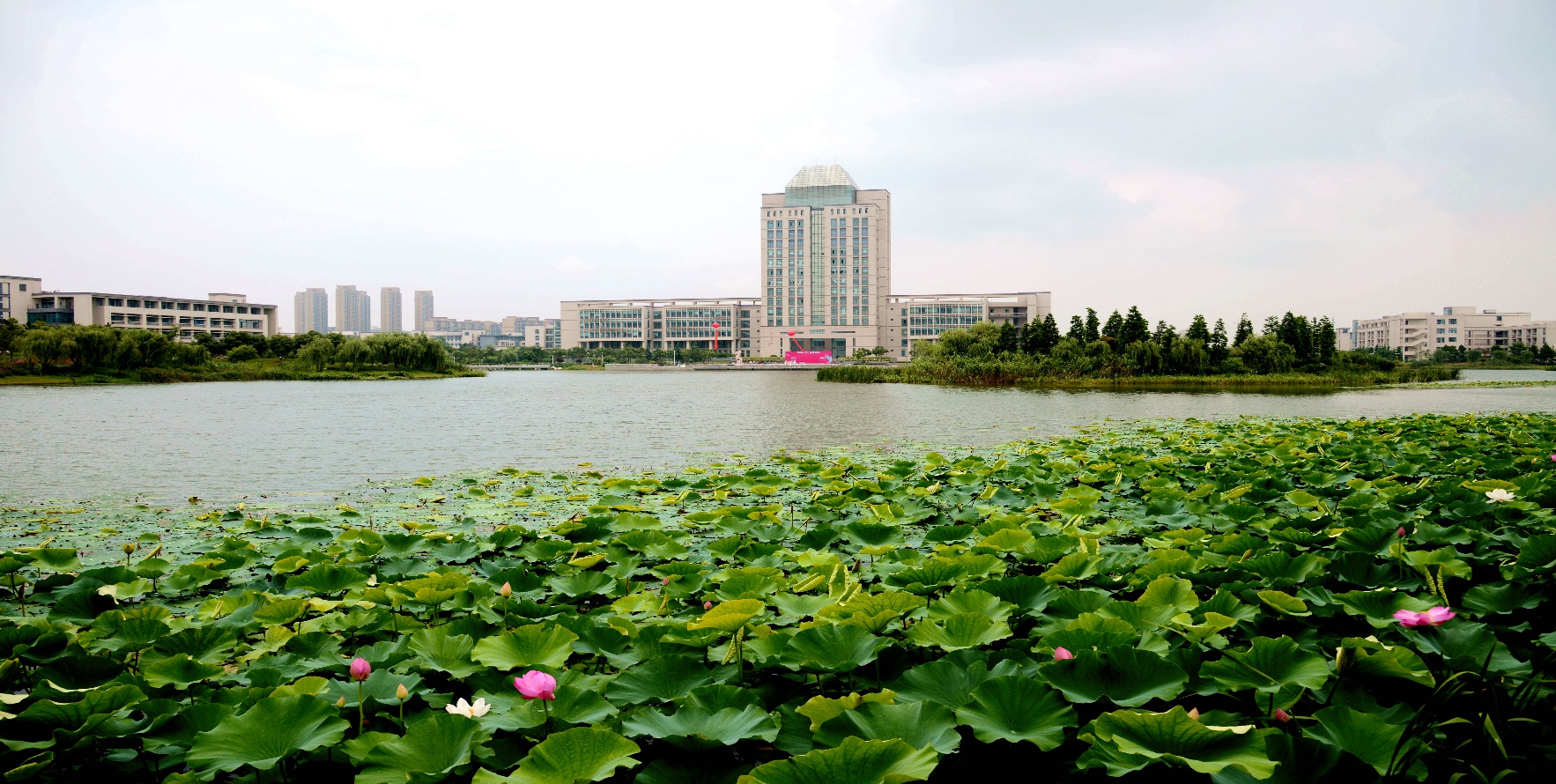 谢谢！